SNSでバズりまくりの韓国酒場
『ヒョンチャンプルコギ』
がついに福井にNEW OPEN
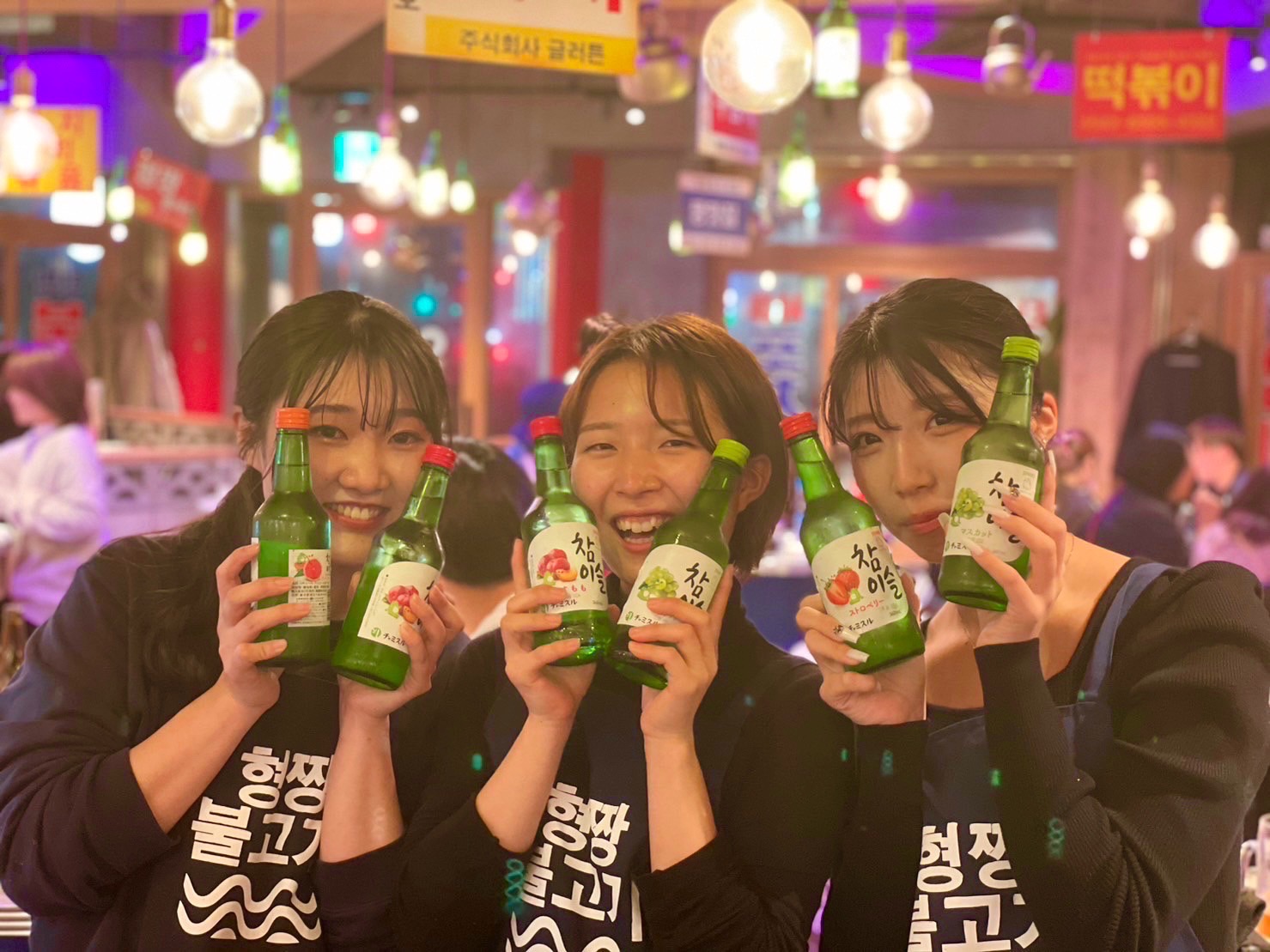 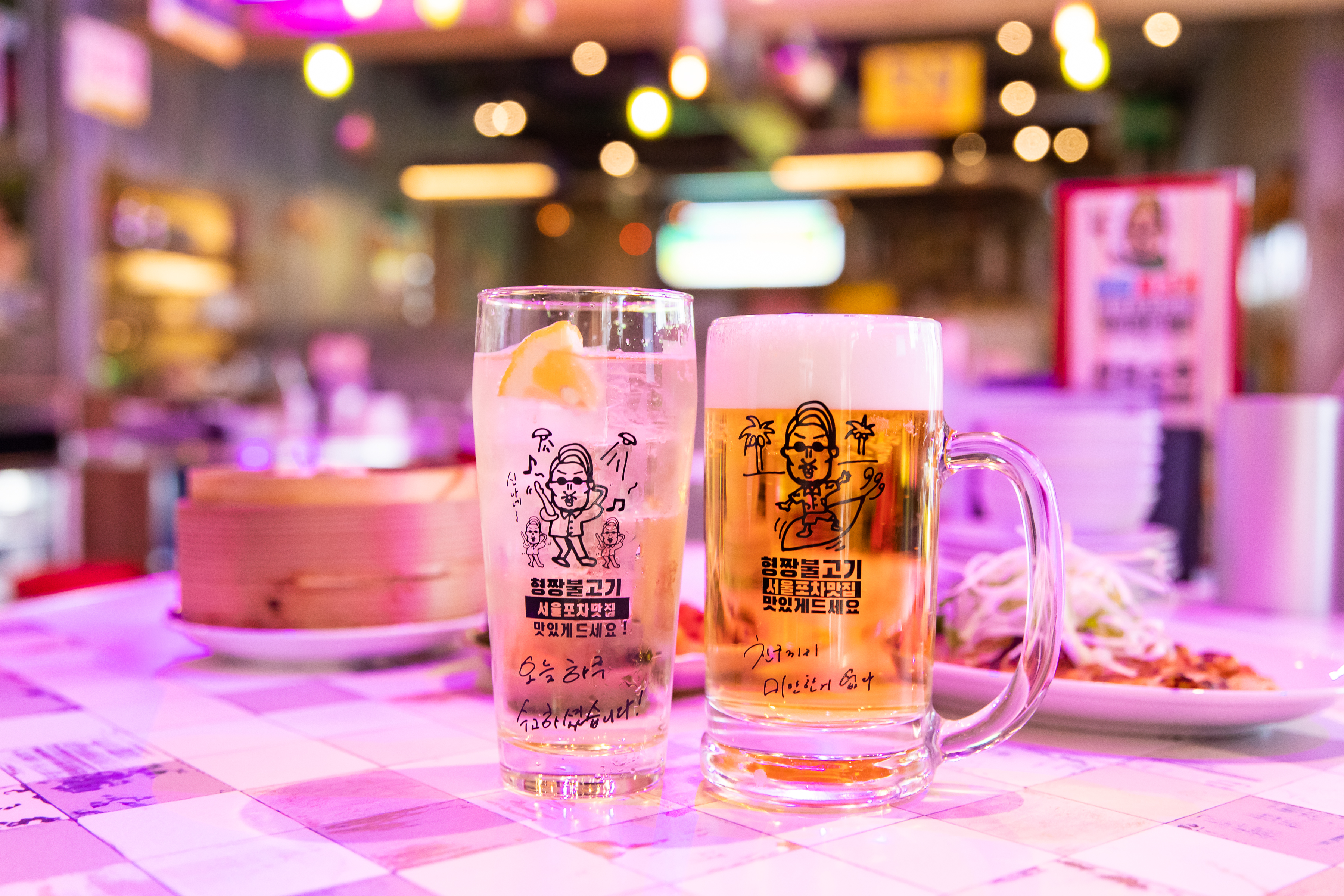 SNSでバズりまくりの韓国酒場
『ヒョンチャンプルコギ』
　　　　　　がついに福井にNEW OPEN
ネイルOK
髪型自由
高時給
オープニング
自慢のバイトになること間違い無し
SNSでバズりまくりの韓国酒場
『ヒョンチャンプルコギ』
　　　　　　がついに福山にNEW OPEN
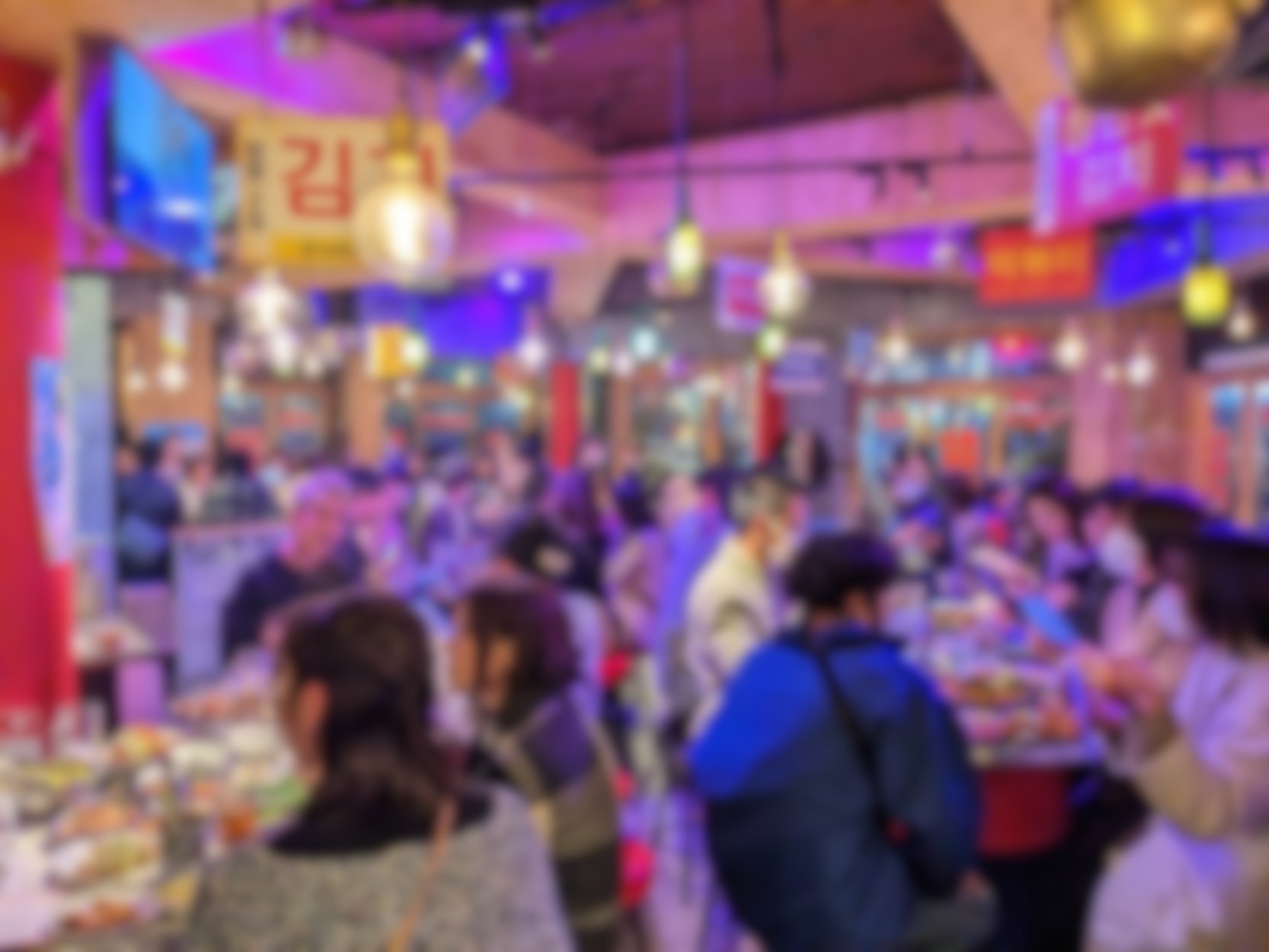 ネイルOK
　　　　　髪型自由
高時給
　　　　オープニング
自慢のバイトになること間違い無し